Week 2: The Feeding of the Five Thousand
Space to add a sermon video.
Mark 6:30-44
Week 2: The Feeding of the Five Thousand
Space to add your own sermon reflections.
Mark 6:30-44
Week 2: The Feeding of the Five Thousand
This week’s reading: Mark 6:30-44
Mark 6:30-44
Week 2: The Feeding of the Five Thousand
Penitence

Father, we have failed to recognise your generous provision for us.Lord, have mercy. Lord, have mercy.

Jesus, we have failed to share your generous provision with those around us; 
Christ, have mercy. Christ, have mercy.

Holy Spirit, often we have quenched your grace and failed to live open, generous lives
Lord, have mercy. Lord, have mercy.
Mark 6:30-44
Week 2: The Feeding of the Five Thousand
Collect
 
Almighty God, our heavenly Father, creator of all things, 
we worship you and we kneel before you in gratitude for your generous provision of all that we need for life.  
Grant to us your servants, 
that ability to live our lives in dependence upon you 
and to see beyond ourselves and our wants, 
that in all things we may have the 
generosity of spirit that you have formed in us. Amen.
Mark 6:30-44
Week 2: The Feeding of the Five Thousand
Prayers of Intercession
 
Let us pray to God who is generous and compassionate. 
Lord hear us, Lord graciously hear us

Lord Jesus, you look upon your people with compassion.  We pray for all who exercise leadership within your church; may they be filled with care and concern for all, seeking first your kingdom….

Let us pray to God who is generous and compassionate.  
Lord hear us, Lord graciously hear us
Mark 6:30-44
Week 2: The Feeding of the Five Thousand
Lord Jesus you look upon your world with compassion.  We pray for the leaders of the world, guide them with your light, that stirred by the Holy Spirit they may be filled with concern and love and that in all they do they may seek justice and truth.….

Let us pray to God who is generous and compassionate.  
Lord hear us, Lord graciously hear us
 
Lord Jesus the disciples, stirred by your words, reached out and cared for others.  We pray for the
communities from which we are drawn, that we may seek to minister your love to all those around us…….

Let us pray to God who is generous and compassionate.  
Lord hear us, Lord graciously hear us
Mark 6:30-44
Week 2: The Feeding of the Five Thousand
Lord Jesus look with care and compassion on all who are ill that by your healing power they may be made whole. Especially we pray for ….

Let us pray to God who is generous and compassionate.  
Lord hear us, Lord graciously hear us

Generous and compassionate God,
accept our prayers and stir in us a generosity of spirit that comes from you. Amen.
Mark 6:30-44
Week 2: The Feeding of the Five Thousand
Peace 
 
Blessed be Jesus the bread of life
for in his brokenness we have life and peace. 
The peace of the Lord be always with you.
Mark 6:30-44
Week 2: The Feeding of the Five Thousand
Offertory
 
Giver of life and love,
we thank you that in the heavenly banquet
of your table you invigorate and renew us.
May we boldly use your gifts
to continue your work in the world.
Through Jesus Christ, our Lord. Amen.

Blessed are you, Lord, God of all creation; through your goodness we have our money to offer. Fruit of our labours, symbol of our commitment, it will become a tool to be used for your glory.
Blessed be God for ever.
Mark 6:30-44
Week 2: The Feeding of the Five Thousand
Post Communion Prayer
 
Almighty God, 
whose love is revealed in Jesus Christ your Son, 
may we who have responded by faith to your call 
so order our lives that they are built on your wisdom.  
Grant that as we respond to your love 
we may grow into your likeness.  
Create in us loving and generous hearts 
that we may respond to your call upon our lives. Amen.
Mark 6:30-44
Week 2: The Feeding of the Five Thousand
Blessing
 
May God who feeds the hungry, 
continue to feed us and stir in us 
a generosity of spirit;
and the blessing of God Almighty,
the Father, the Son and the Holy Spirit,
be among you and remain with you always.
Amen.
Mark 6:30-44
Week 2: The Feeding of the Five Thousand
A page for you to add your Parish’s 
giving information.

Consider using your Parish Giving 
Scheme details.
Mark 6:30-44
Week 2: The Feeding of the Five Thousand
A blank page to add your further content.
Mark 6:30-44
This service plan was developed by Giving In Grace, a comprehensive resource from the Diocese of Liverpool, designed to help develop a generous church culture, see more at www.givingingrace.org
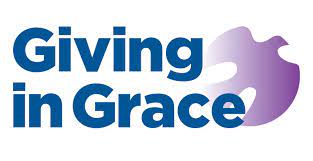